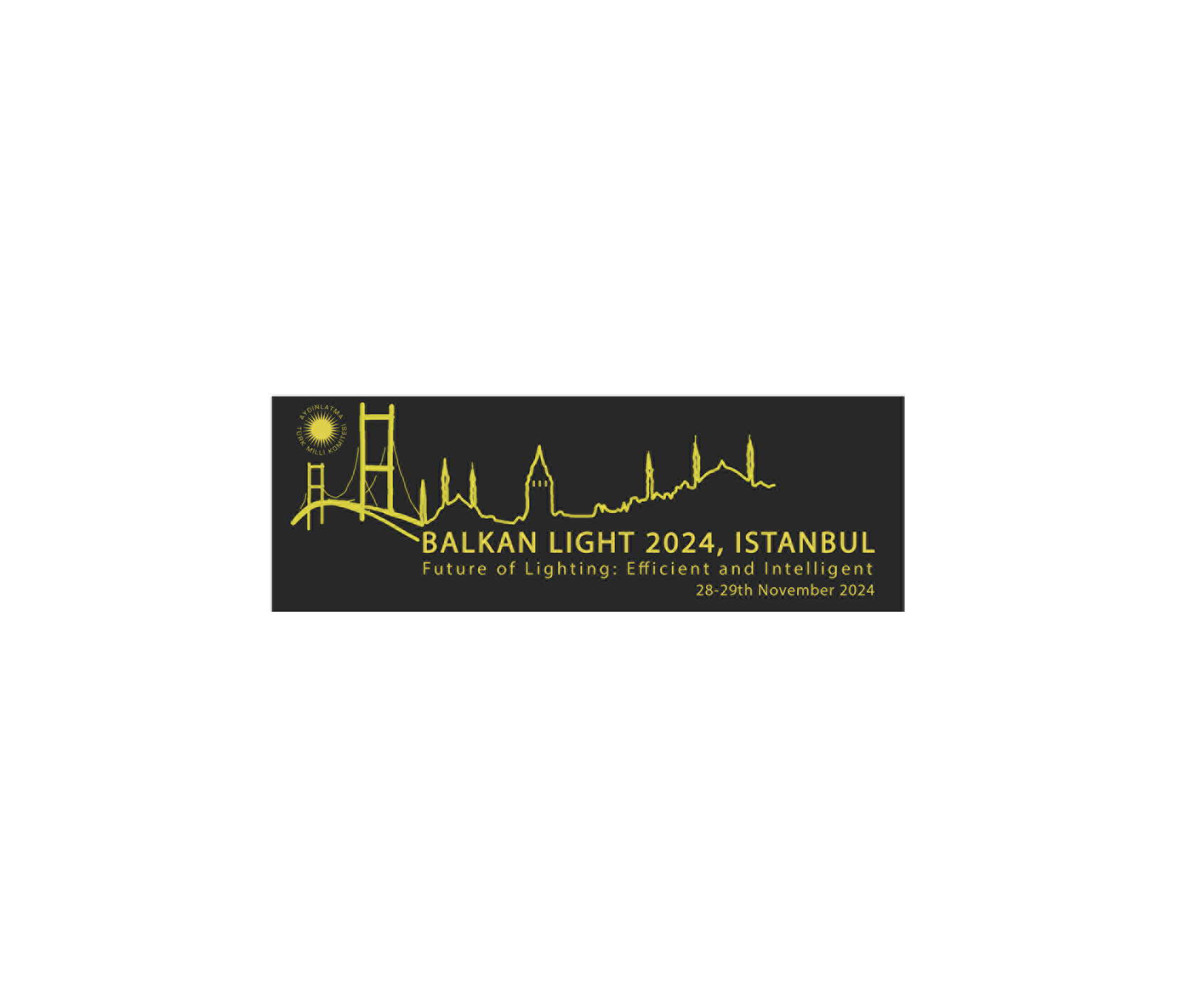 1st Author1            2nd Author2      ………………….
1 company/institution, city, country of 1st author
2 company/institution, city, country of 2nd author
3 ……………
Corresponding author e-mail address
TITLE OF THE FULL PAPER
Sample template for posters:

· Poster size is 70 cm x 100 cm (width x height) 

· The full title of the paper must be clearly written on the posters. 

· Authors' names, institution, and the email address of the corresponding author must be specified. 



* The posters will begin to be hung on the designated boards by the evening of Wednesday, November 27. 

* We kindly request your presence at the poster area during poster session on Friday, November 29, from 12:30 to 14:30.
BALKANLIGHT 2024, ISTANBUL